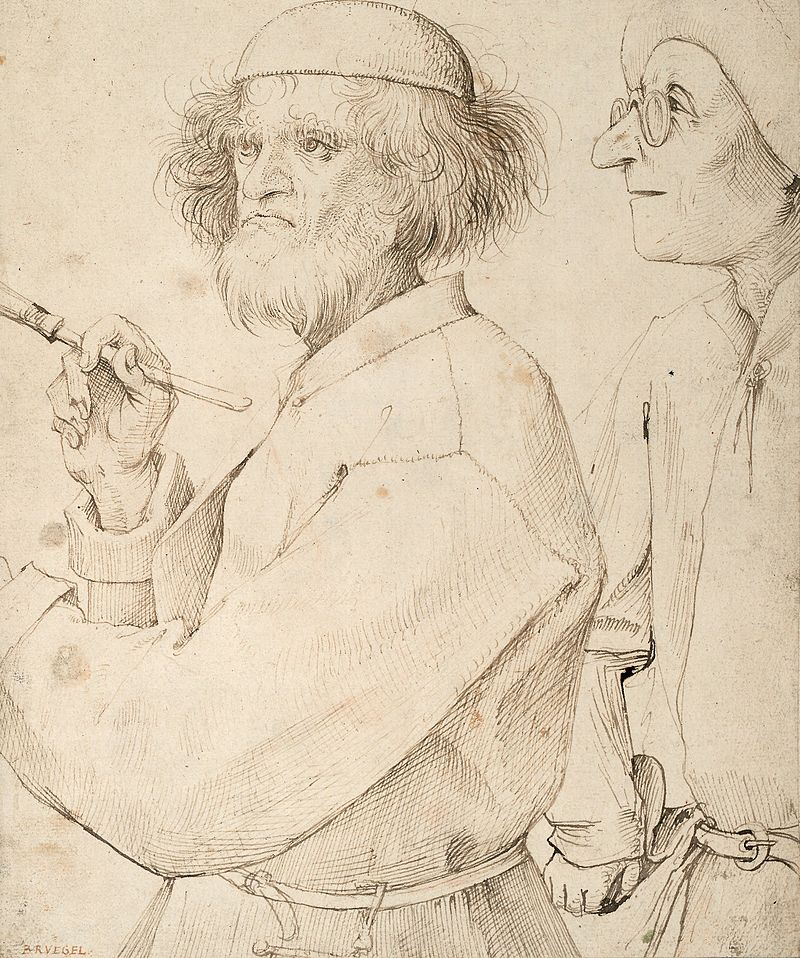 Presunto autoritratto di Pieter Bruegel con un committente
La firma di Bruegel sulle Due scimmie incatenate
I pesci grandi mangiano i pesci piccoli, stampa su disegno di Bruegel del 1557
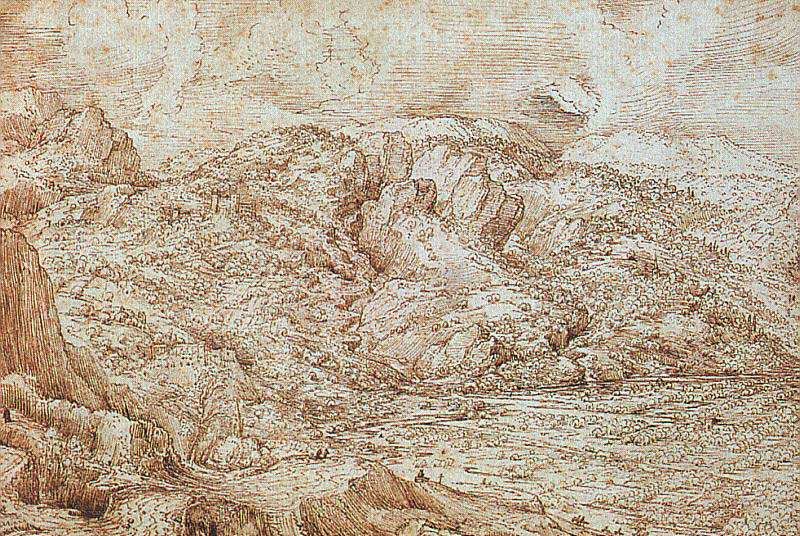 ,
Veduta alpina, disegno (Louvre)
Veduta del porto di Napoli, 1556 circa, olio su tavola, 39,8x69,5 cm, Roma, Galleria Doria Pamphilij
Paesaggio con la parabola del seminatore, 1557 , olio su tavola, 74x102 cm, San Diego, Timken Art Gallery
Grande Torre di Babele, 1563, olio su tavola, 114x155 cm, Vienna, Kunsthistorisches Museum
Grande torre, dettaglio,  R eNembrot
Grande torre, dettaglio
Grande Torre, dettaglio
Grande Torre, il porto
Grande Torre, il porto, dettaglio
Grante Torre, il porto dettaglio
Grande Torre, il orto dettaglio
Grande Torre, dettaglio
dettaglio
dettaglio
dettaglio
dettaglio
dettaglio
dettaglio
dettaglio
dettaglio
Piccola Torre di Babele, 1563 circa, olio su tavola, 60x74,5 cm, Rotterdam, Museum Boijmans Van Beuningen
Piccola Torre, dettaglio
Piccola Torre, dettaglio
Piccola Torre, dettaglio
Piccola Torre, dettaglio
Piccola Torre, dettaglio
Salita al Calvario, 1564, olio su tavola, 124x170 cm, Vienna, Kunsthistorisches Museum
Adorazione dei Magi, 1564, olio su tavola, 108x83 cm, Londra, National Gallery
Morte della Vergine, 1564 circa, grisaglia su tavola, 36x55 cm, Banbury, Upton House
Strage degli innocenti, 1564 circa, olio su tavola, 109,2x154,9 cm, Hampton Court, Royal Collection
Cristo e l’adultera, 1565, grisaglia su tavola, 24,1x34 cm, Londra, Courtauld Gallery
Giornata buia, 1565, olio su tavola, 118x163 cm, Vienna, Kunsthistorisches Museum
Adorazione dei Magi, 1556 circa, tempera su tela, 115,5x163 cm, Bruxelles, Musées Royaux des Beaux-Arts
Dodici proverbi, 1558, olio su tavola, 74,5x98,4 cm, Anversa, Museum Mayer van den Bergh
Caduta di Icaro, 1558 circa, olio su tavola, 73,5x112 cm, Bruxelles, Musées Royaux des Beaux-Arts
Banchetto nuziale, 1568 circa, 1562 circa, olio su tavola, 117x162 cm, Madrid, Prado
Lotta tra Carnevale e Quaresima, 1559, olio su tavola, 118x164,5 cm, Vienna, Kunsthistorisches Museum
Giochi di bambini, 1560, olio su tavola, 118x161 cm, Vienna, Kunsthistorisches Museum
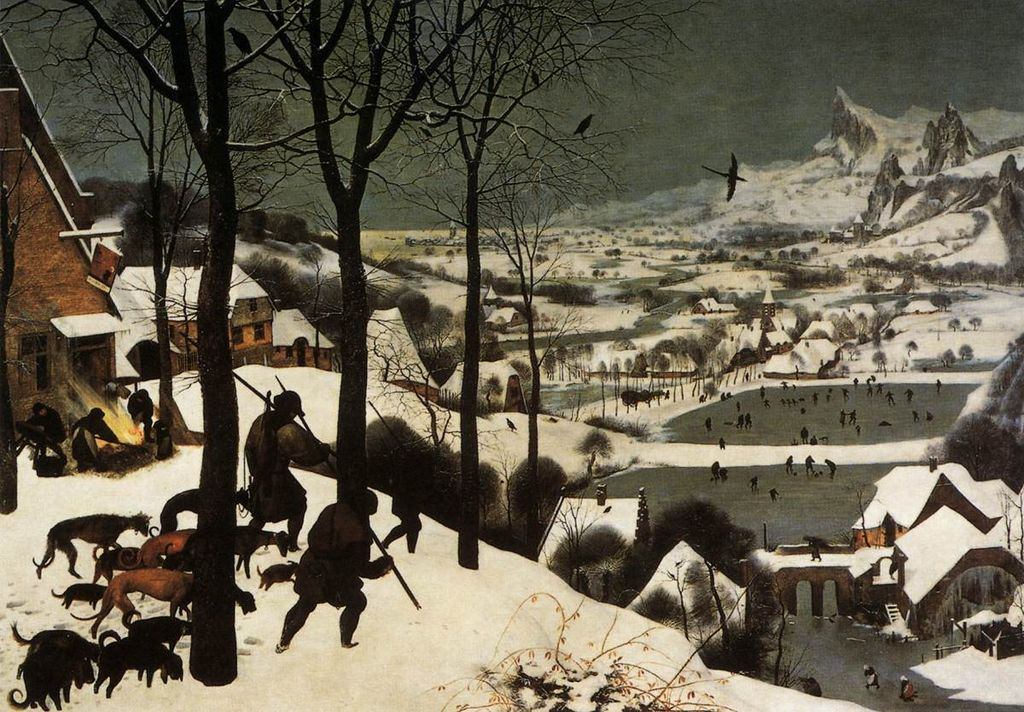 Cacciatori nella neve, 1565, 1565, olio su tavola, 117x162 cm, Vienna, Kunsthistorisches Museum
Trionfo della Morte, 1562 circa, olio su tavola, 117x162 cm, Madrid, Prado
Ladro di nidi, 1568, 1568, olio su tavola, 59,3x68,3 cm, Vienna, Kunsthistorisches Museum
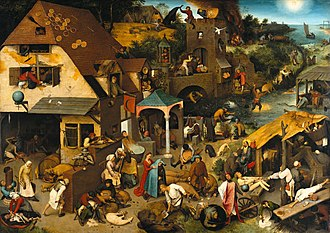 Proverbi fiamminghi, 1559, olio su tavola, 117x163 cm, Berlino, Gemäldegalerie
Margherita la pazza, 1561, olio su tavola, 115x161 cm, Anversa, Museum Mayer van den Bergh
Caduta degli angeli ribelli, 1562, olio su tavola, 117x162 cm, Bruxelles, Musées Royaux des Beaux-Arts
Fienagione, 1565, olio su tavola, 117x161 cm, Praga, Národni Galerie
Mesi,1565 circa
Mietitura, 1565, olio su tavola, 118x160,7 cm, New York, Metropolitan Museum
Ritorno della mandria, 1565, olio su tavola, 117x159 cm, Vienna, Kunsthistorisches Museum
Conversione di san Paolo, 1567, 1567, olio su tavola, 108x156 cm, Vienna, Kunsthistorisches Museum
Danza di contadini, 1568 circa
Due scimmie incatenate, 1562, olio su tavola, 20x23 cm, Berlino, Gemäldegalerie
Suicidio di Saul, 1562, olio su tavola, 33,5x55 cm, Vienna, Kunsthistorisches Museum
Fuga in Egitto, 1563, olio su tavola, 37x55,5 cm, Londra, Courtauld Galler
Paesaggio invernale on pattinatori e trappola per uccelli, 1565, olio su tavola, 38x56 cm, Bruxelles, Musées Royaux des Beaux-Arts
Festa di San Martino1565-1568 circa, olio su tavola, 148×270.5 cm, Madrid, Museo del Prado,
Censimento di Betlemme, 1566, olio su tavola, 116x164,5 cm, Bruxelles, Musées Royaux des Beaux-Arts
Predica di San Giovanni, 1566, olio su tavola, 95x160,5 cm, Budapest, Museo di belle arti
Danza nuziale, 1566, olio su tavola, 119x157 cm, Detroit, Institute of Arts
Corteo nuziale, 1566, olio su tavola, 119x157 cm, Detroit, Institute of Arts
Adorazione dei Magi nella neve, 1567, olio su tavola, 35x55 cm, Winterthur, Villa Am Römerholz (collezione di Oskar Reinhart)
Paese della cucagna, 1567, olio su tavola, 52x78 cm, Monaco, Alte Pinakothek
Gli storpi, 1568, olio su tavola, 18x21,5 cm, Parigi, Louvre
Parabola dei ciechi, 1568, tempera su tela, 86x154 cm, Napoli, Museo di Capodimonte
Il misantropo, 1568, tempera su tela, 86x85 cm, Napoli, Museo di Capodimonte
Gazza sulla forca,1568, olio su tavola, 45,9x50,8 cm, Darmstadt, Hessisches Landesmuseum
Gazza sulla forca, dettaglio
Banchtto nuziale, 568 circa, olio su tavola, 114x164 cm, Vienna, Kunsthistorisches Museum
Danza di contadini, 1568 circa, olio su tavola, 114x164 cm, Vienna, Kunsthistorisches Museum
Testa di vecchia contadina, olio su tavola, 22x18 cm, Monaco, Alte Pinakothek